Course Overview
Contact via e-mail/ directly after the class. ekaterina.ananyeva@fsv.cuni.cz
Attendance = active participation
Lectures based on RFP directions + 2 introductory
start with a supershot essay (based on required literaure)
Final discussion
Final essay in 3 steps: 1) choose the topic2) discuss the structure and content3) hand it in 
Midterm exam
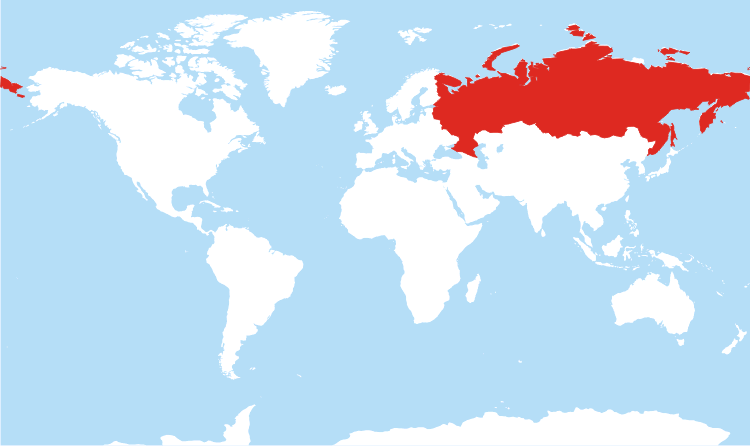 Russia post-empire with Soviet legacies
Ekaterina Ananyeva
PhD candidate
History shapes the agenda
Selection of Orthodox Christianity (988)
Resisting invaders from the West and seeking accommodation with the Mongols (1249)
The conquest of Kazan (1552), Astrakhan (1556), and Sibir (1582)
The Time of Troubles (1605 – 1612)
Inclusion of Ukraine (1654)
Defeat of Sweden (1721)
Establishing access to the Black Sea (1774)
The Capture of Tashkent (1865)  advance into Central Asia
USSR in short
Creating the USSR was ‘[…] a decisive step toward uniting the workers of all countries into one World Socialist Soviet Republic’ (Constitution, 1924)
‘Whoever occupies a territory also imposes his own social system. Everyone imposes his own system as far as his army can reach. It cannot be otherwise’ (Stalin)
‘common European house’ = de-idealogization (Gorbachev)
Soviet legacies
Superpower mentality?
‘the country has yet to recognize itself as a state [and] does not have a sensible and formulated system of national interests on which foreign policy might be built’ (Stankevich, 2003) = post-Soviet
Russian direction in foreign policy: Atlanticists or Eurasians?
Worthy place in the world community
Main vectors
Atlanticists/Eurasianists  direction of FP
 CIS/Eurasian
Western/Atlantic
European (focus on ‘leading states’) 
China (bilateral or balancing)
Non-Western (shaping coalition of rising states)
Evolution of FP ideas
Summary
Today`s agenda influenced by history
ensure political stability (prevent conflicts in the former republics)
prevent emergence in European/ South Asian/ Far Eastern regional hegemonic states with expansionist ambitions towards unstable former republics of the USSR
retain positions and functions of the USSR on the global arena, e.g. participation in
peacekeeping actions of the UN
Soviet impact still visible
Your own considerations
Supershort essay
Outline and describe at least 4 differences between Kozyrev (the first foreign minister) and Primakov (his successor)
What are the main goals that Russia seeks to advance across the main directions of its foreign policy (+ outline these directions)
What do Russian elites consist of? What are the consequences for RFP?
https://www.youtube.com/watch?v=S9NMQ_w_hoc
https://youtu.be/9jmoexr9ybk?t=2m37s
Questions for further discussion
Compare and contrast Soviet and Russian RFP
Would you agree that Soviet legacies are still influencing RFP and in what way?
Evaluate tne impact that Soviet legacies have on current RFP
How would you describe current RFP from the historical point of view?
Questions for further discussion
How would you understand this quote? ‘Anyone who doesn't regret the passing of the Soviet Union has no heart. Anyone who wants it restored has no brains.’ (Putin)

‘Russia has been a great power for centuries, and remains so. It has always had and still has legitimate zones of interest ... We should not drop our guard in this respect, neither should we allow our opinion to be ignored.’ (Putin)